Путешествие в страну Осени.
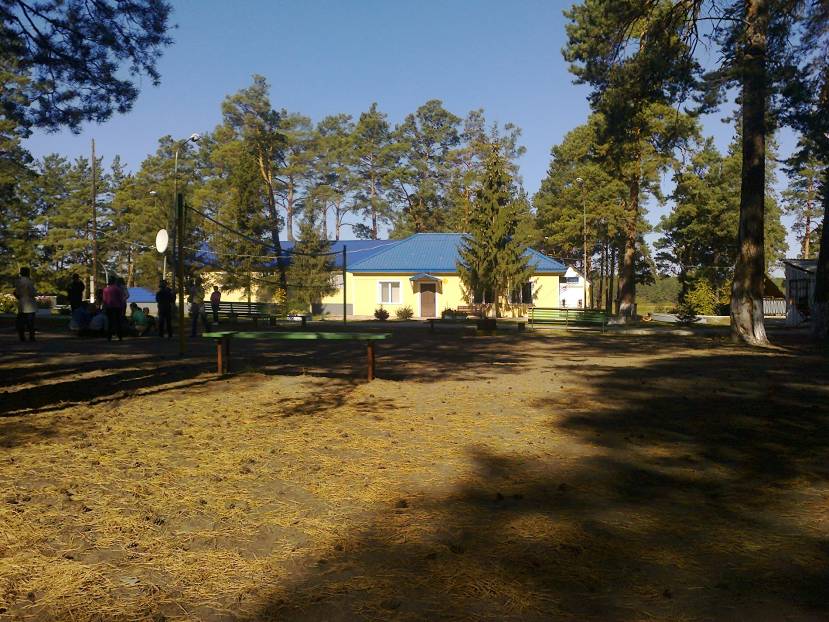 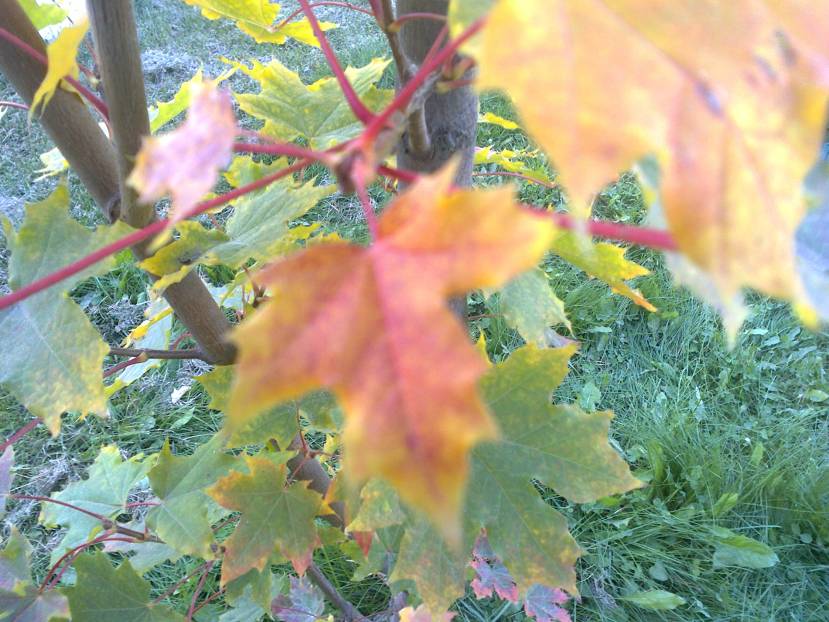 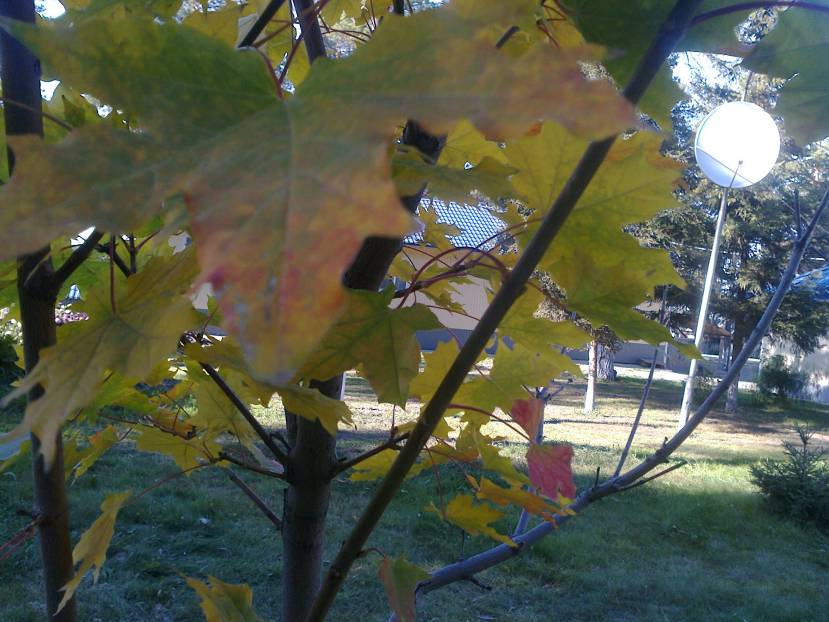 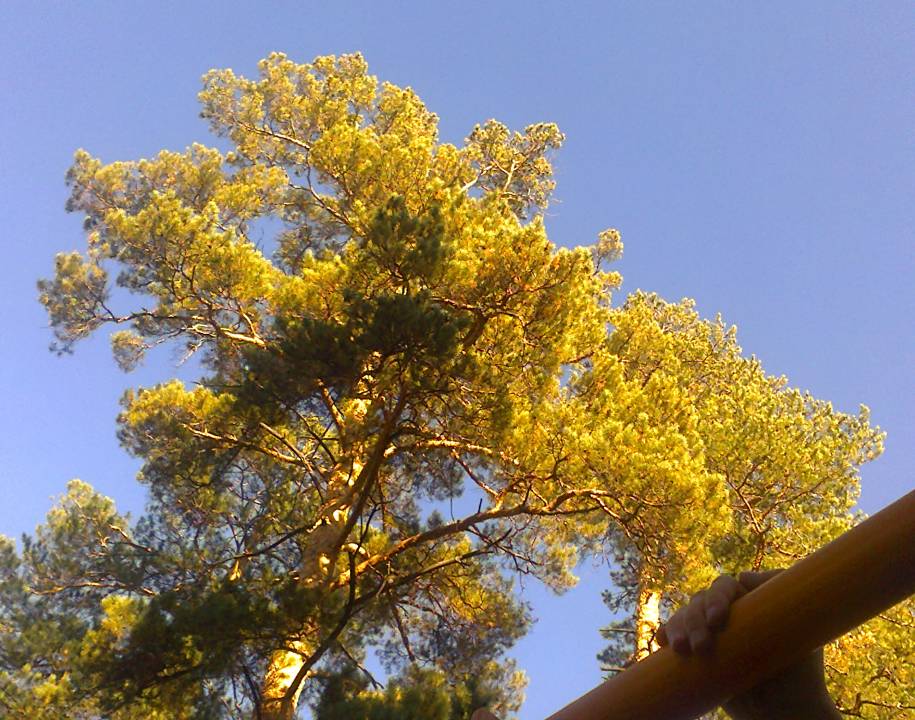 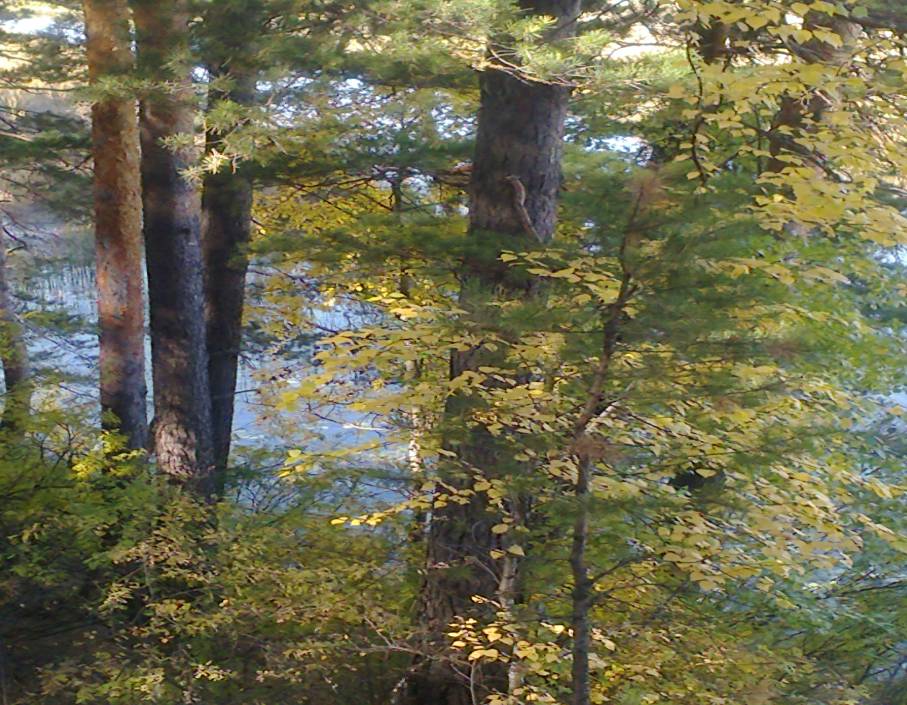 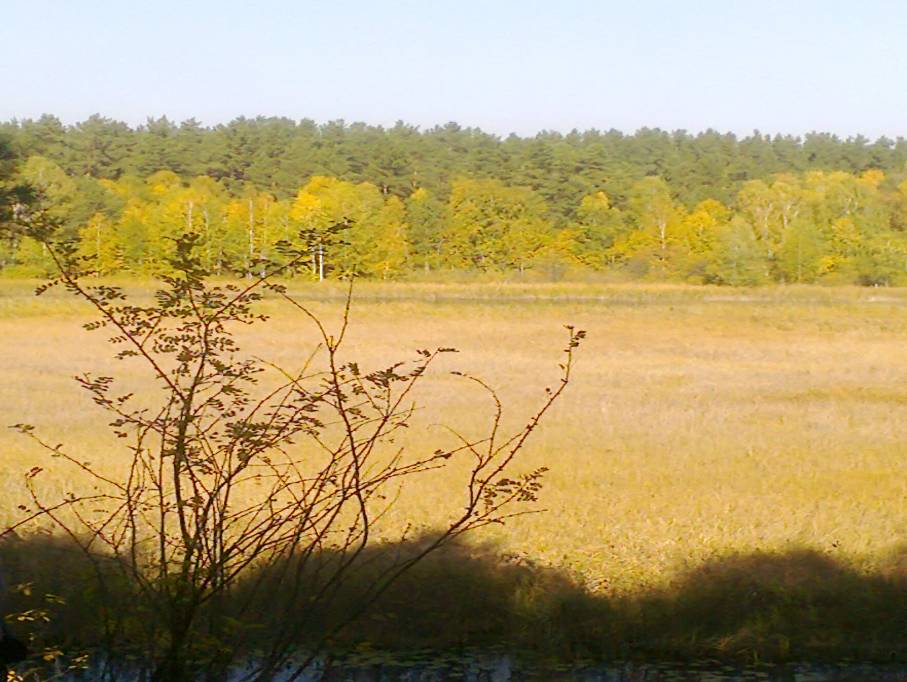 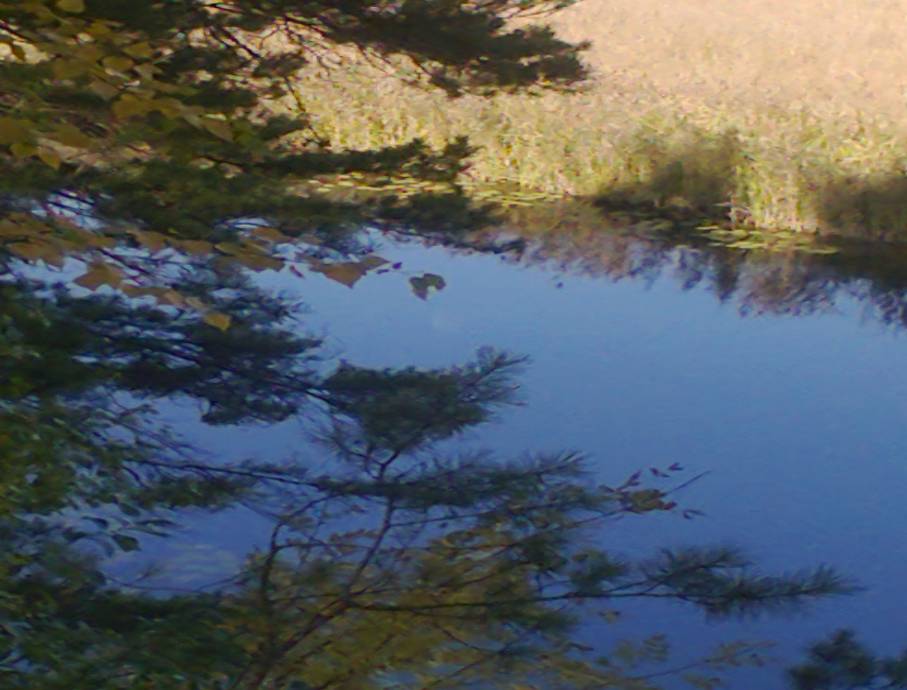 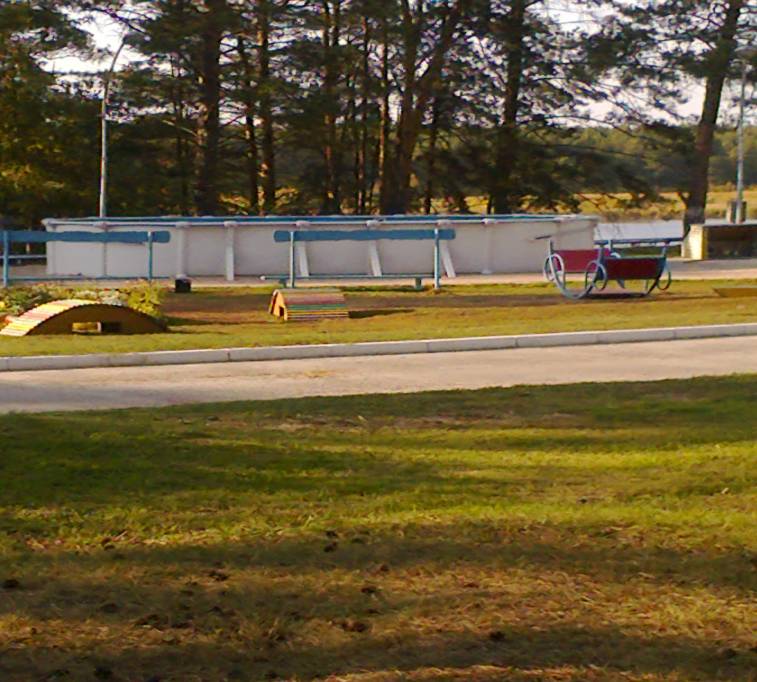 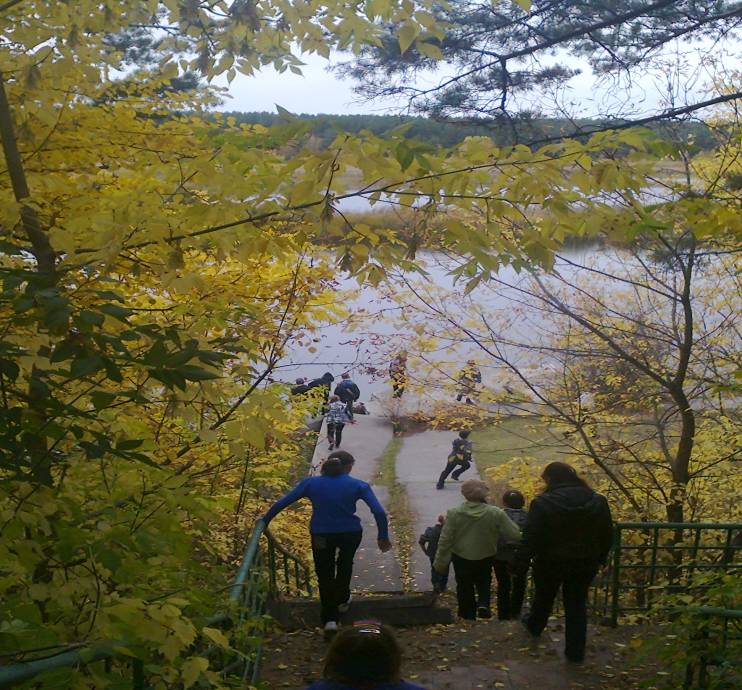 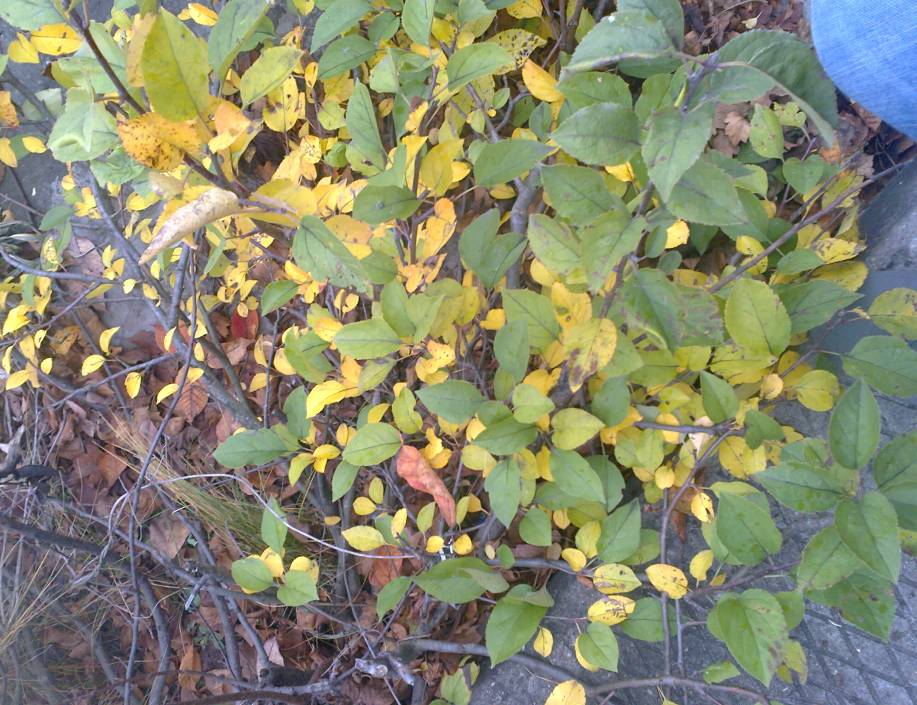 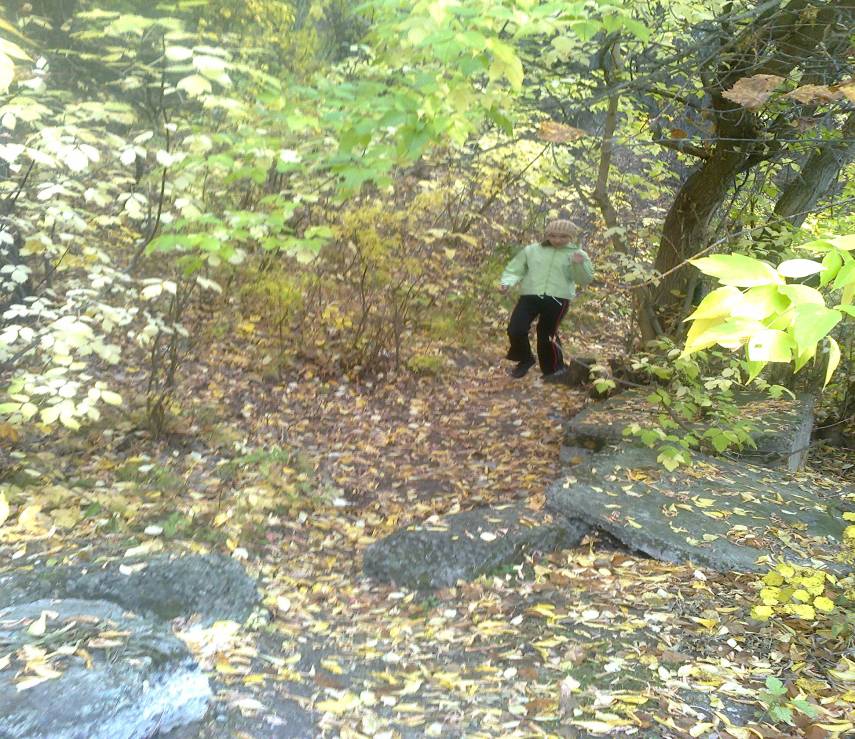 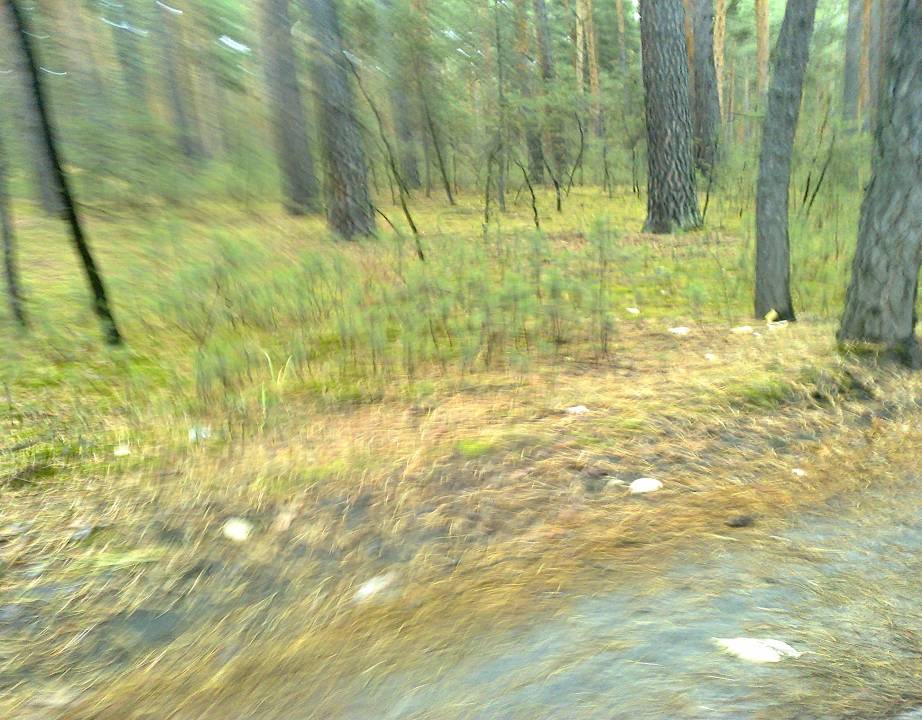 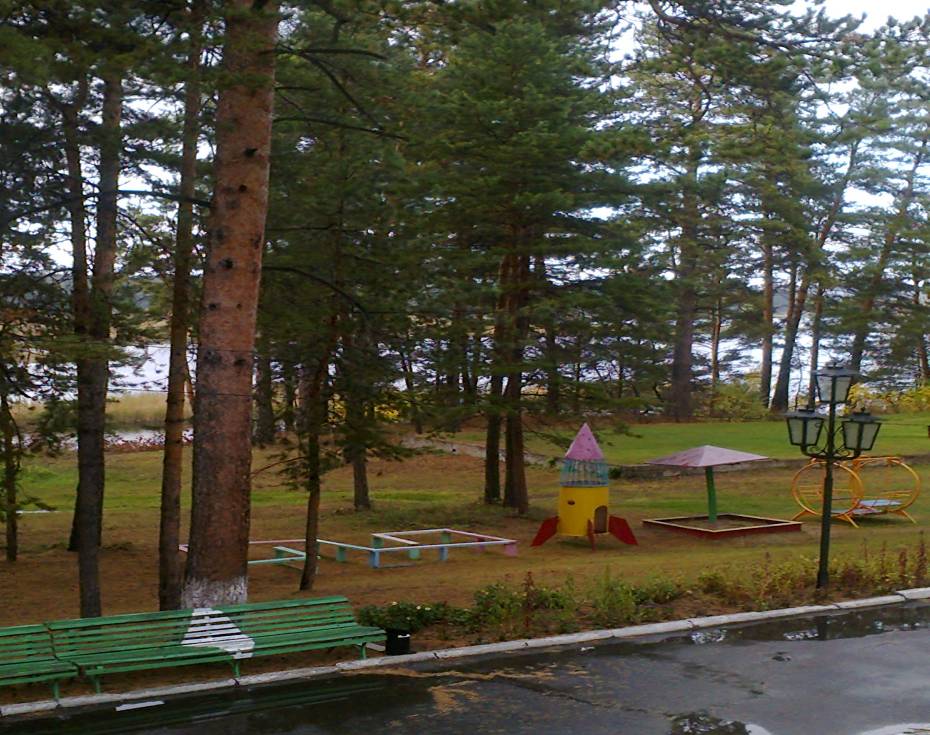 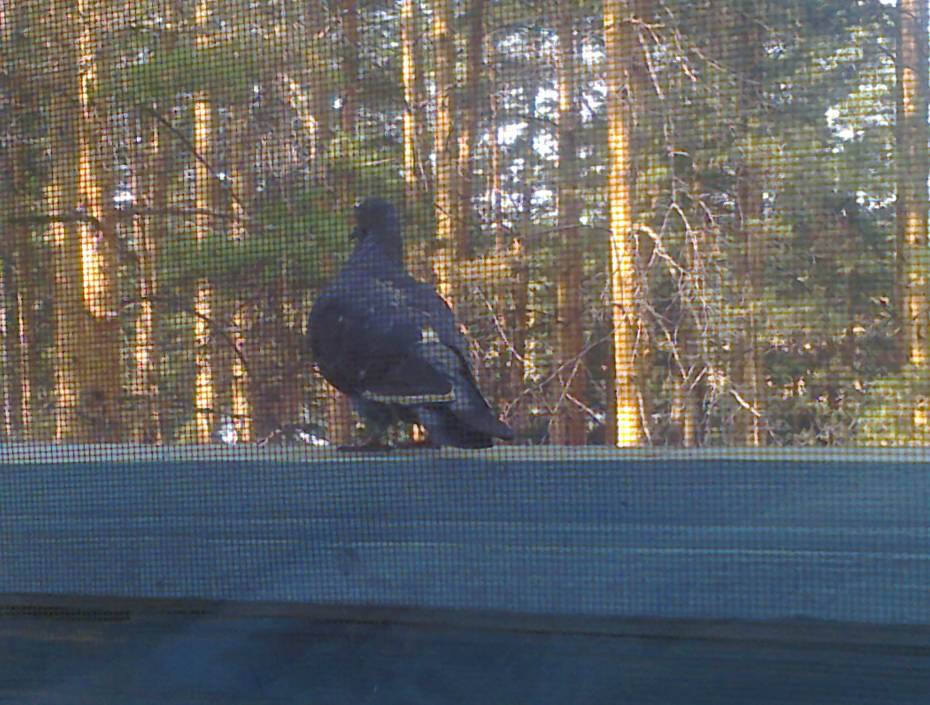 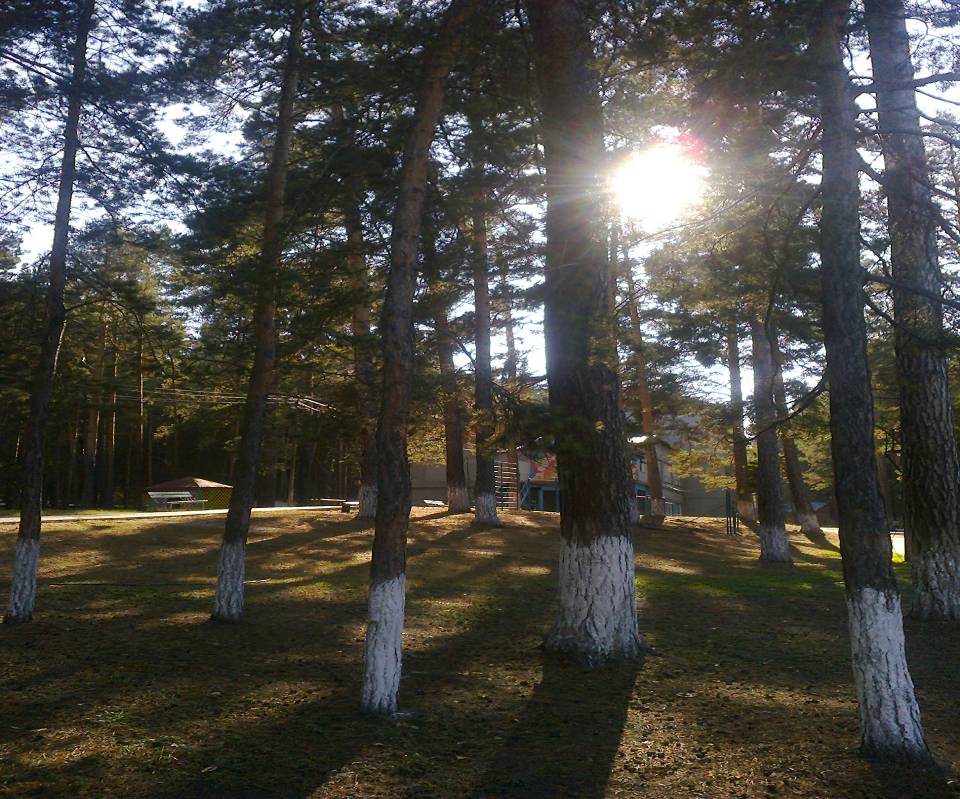 Названия осенних месяцев.

Сентябрь – хмурень, ревун , зоревник.

Октябрь -  позимник, листопад, грязник, свадебник.

Ноябрь – листогной, листопад, грудень.
Названия осенних месяцев.

Сентябрь – хмурень, ревун , зоревник.

Октябрь -  позимник, листопад, грязник, свадебник.

Ноябрь – листогной, листопад, грудень.
Пословицы об осени
Весна красна цветами, а осень снопами, пл…………

2    Весна красна, да голодна, осень дождлива , да  сы….
Весной дождь парит, осенью мо…….

4    Весенний дождь из тучки,  осенний из  яс…
Сентябрь пахнет яблоками, октябрь – капустой.
Октябрьский гром к зиме бесснежной.

Осенний иней к сухой и солнечной погоде.
С какого числа  в октябре пойдёт дождь, с того числа весна откроется в апреле.

В октябре луна в кругу - лето сухое будет.

Коли лист с дуба и берёзы упал чисто – лёгкий год, не чисто – к строгой, суровой зиме.
Октябрь.
В октябре ни на колёсах, ни на санях.

В осеннее ненастье  семь погод на дворе: сеет, веет, крутит, мутит, ревёт, сверху льёт и снизу метёт.

Плачет октябрь холодными слезами.
Октябрь – месяц близкой пороши.

В октябре на одном часу и дождь и снег.
Ноябрь.
Ноябрь – ворота зимы.
Ноябрь – сентябрёв  внук,   октябрёв  сын,  зиме – родной батюшка.

 В  ноябре зима с осенью борются.
Ноябрьские ночи  до снега  темны.
В ноябре снега  надует,  хлеба прибудет.

Если снег ляжет на сырую землю и не растает, то весной рано и дружно зацветут подснежники.
Если выпадет снег на мёрзлую землю, тогда, наверное, можно ожидать в будущем году хорошего урожая хлеба.

В старину ноябрь назывался  груднем,  или грудный  - от груд замёрзшей земли.

Коли лёд на реке становится грудами , то хлеб будет грудами.
презентация  к классному часу   «Осенний винегрет»
 
кл. рук. Питкевич Л.П .